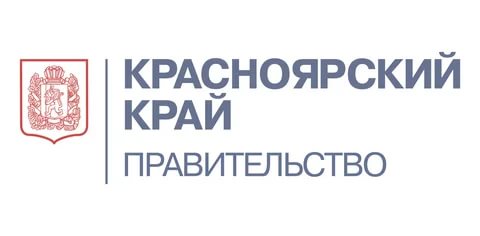 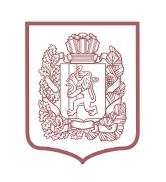 СЕНТЯБРЬ 2021
О ПРОЕКТЕ РЕГИОНАЛЬНОЙ ПРОГРАММЫ РАЗВИТИЯ МАЛОГО И СРЕДНЕГО ПРЕДПРИНИМАТЕЛЬСТВА КРАСНОЯРСКОГО КРАЯ ДО 2024 ГОДА
Национальный проект «Малое и среднее предпринимательство и поддержка индивидуальной предпринимательской инициативы»
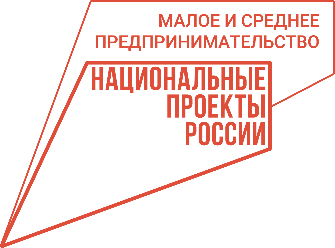 АГЕНТСТВО РАЗВИТИЯ МАЛОГО И СРЕДНЕГО ПРЕДПРИНИМАТЕЛЬСТВА КРАСНОЯРСКОГО КРАЯ
СЕНТЯБРЬ 2021 г.
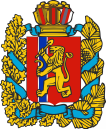 ПРАВИТЕЛЬСТВО КРАСНОЯРСКОГО КРАЯ
Агентство развития малого и среднего предпринимательства Красноярского края
орган исполнительной власти края, выделенный из министерства экономики и регионального развития края 01.09.2020
СЕНТЯБРЬ 2021
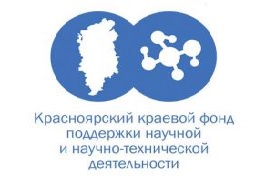 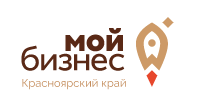 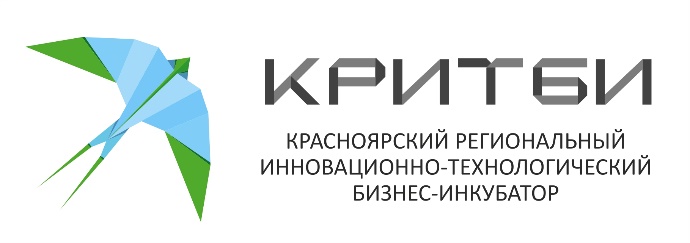 Региональный оператор Фонда «Сколково»
Региональный представитель Фонда содействия инновациям 
Территориальное представительство Центра стандартизации в инновационной сфере Группы РОСНАНО
Региональный центр поддержки предпринимательства (РЦПП) 
Центр поддержки экспорта (ЦПЭ)
Центр кластерного развития (ЦКР)
Региональный центр компетенций в сфере производительности труда Красноярского края (РЦК)
Содействие развитию научной, научно-технической и инновационной деятельности на территории Красноярского края
1
СТАТИСТИЧЕСКИЙ ПРОФИЛЬ СЕКТОРА МСП
Число субъектов МСП (Красноярский край), тыс. ед.
КРАСНОЯРСКИЙ КРАЙ
+ 1,1%
ПРОГНОЗНОЕ ЗНАЧЕНИЕ
ОТРАСЛЕВАЯ СТРУКТУРА
МАЛЫЙ БИЗНЕС
СЕНТЯБРЬ 2021
+ 2,2%
100
АВГУСТ 2021
- 5,4%
ТОРГОВЛЯ
ПРЕДОСТАВЛЕНИЕ УСЛУГ НАСЕЛЕНИЮ
ТУРИЗМ
СУБЪЕКТОВ МСП
СУБЪЕКТОВ МСП
СУБЪЕКТОВ МСП
СУБЪЕКТОВ МСП
СРЕДНИЙ БИЗНЕС
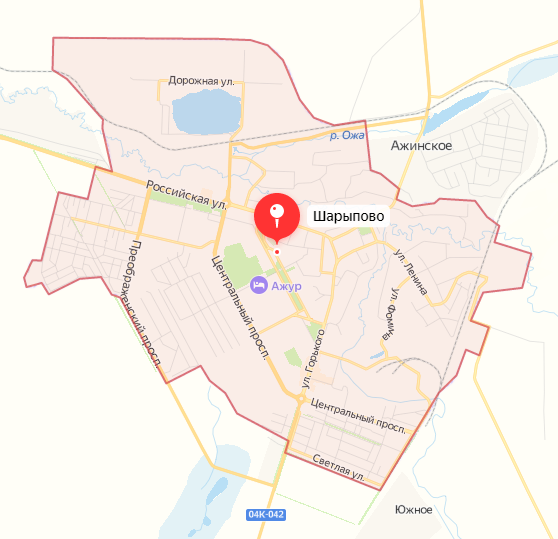 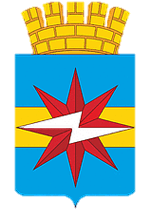 КРАСНОЯРСКИЙ КРАЙ
Г. ШАРЫПОВО
ОБРАБАТЫВАЮЩАЯ ПРОМЫШЛЕННОСТЬ
СТРОИТЕЛЬСТВО 
СЕЛЬСКОЕ ХОЗЯЙСТВО
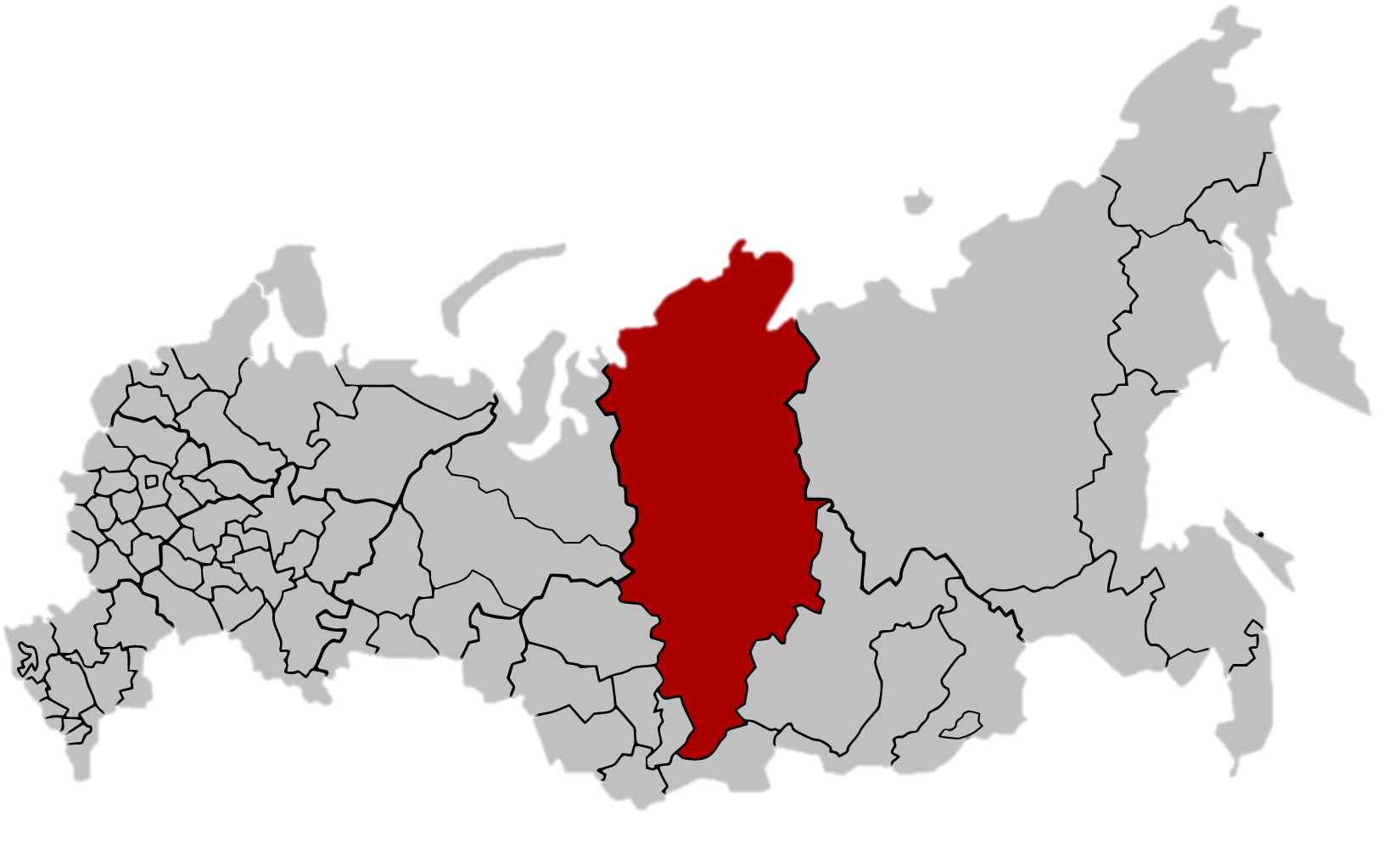 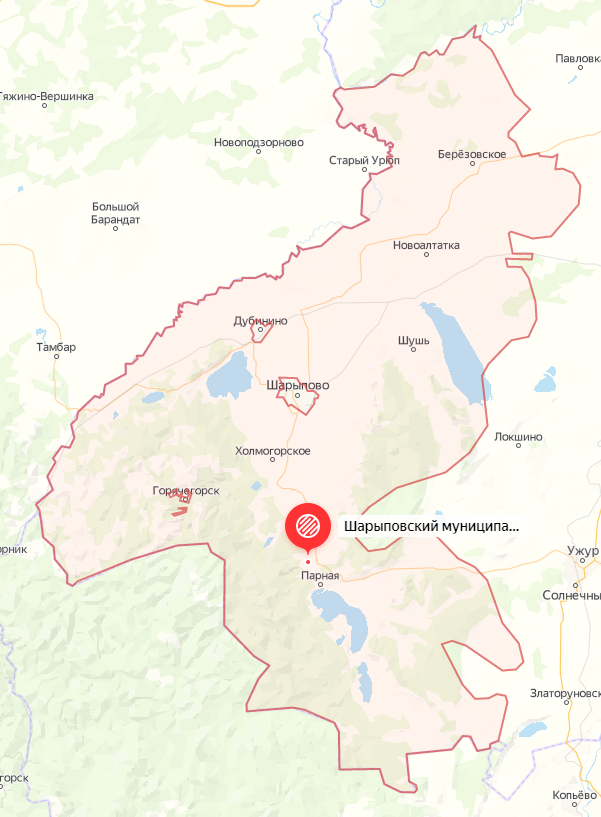 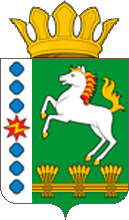 ШАРЫПОВСКИЙ МУНИЦИПАЛЬНЫЙ ОКРУГ
ДИНАМИКА ИЗМЕНЕНИЙ 
К 2020 ГОДУ
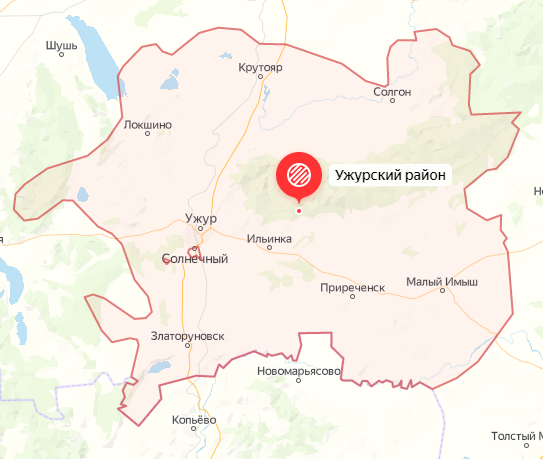 2
+ 2,2%
УЖУРСКИЙ РАЙОН
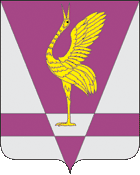 ТЫС. 
РАБОЧИХ МЕСТ
405
120
248
1 208
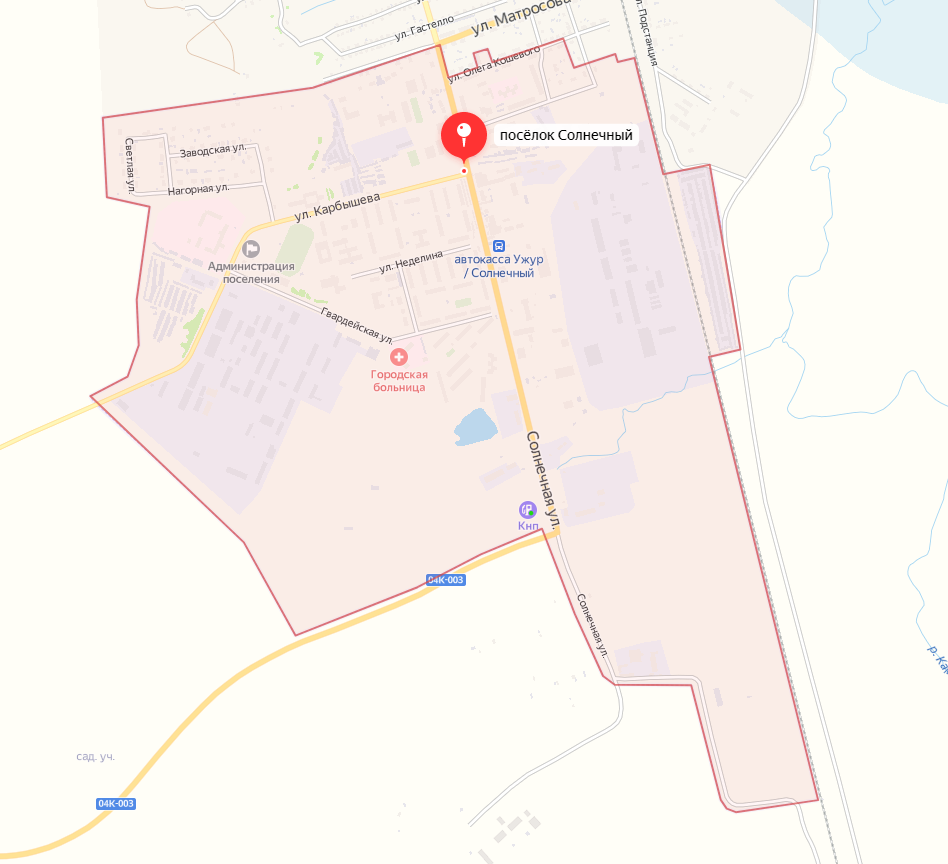 ТЫС.
САМОЗАНЯТЫХ
+ 45,3
43 ЮЛ
58 ЮЛ
10 ЮЛ
274 ЮЛ
ЗАТО П. СОЛНЕЧНЫЙ
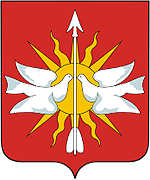 205 ИП
347 ИП
934 ИП
110 ИП
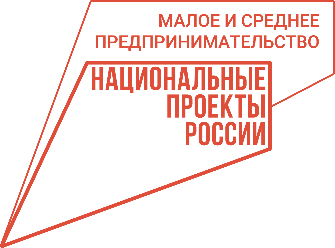 ПРОГРАММА: ЦЕЛЬ И ЗАДАЧИ
увеличение 
количества занятых 
в секторе мсп Красноярского края
к 2024 году
429,9 
тыс. человек
СЕНТЯБРЬ 2021
ПРЕДПОСЫЛКИ РАЗРАБОТКИ
Задачи
Повышение эффективности мер государственной поддержки субъектов мсп
Отсутствие комплексной ИНФОРМации о мерах господдержки смсп с учетом отраслевых мер
1
1
2
2
Создание благоприятных условий 
для развития мсп
Необходимость синхронизации мер поддержки и налаживания межведомственного взаимодействия
ПОДДЕРЖКА субъектов мсп С УЧЕТОМ ПРИОРИТИЗАЦИИ ОТРАСЛЕЙ
Необходимость привлечения допОЛНИТЕЛЬНЫХ средств 
из федерального бюджета
3
3
3
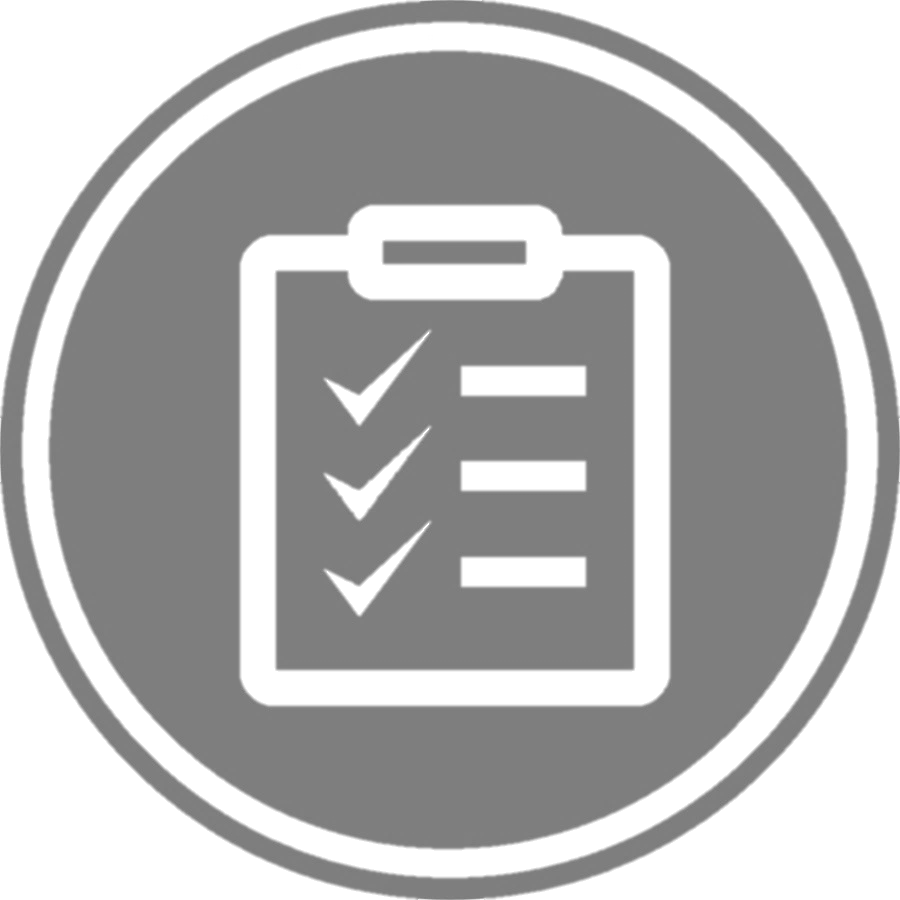 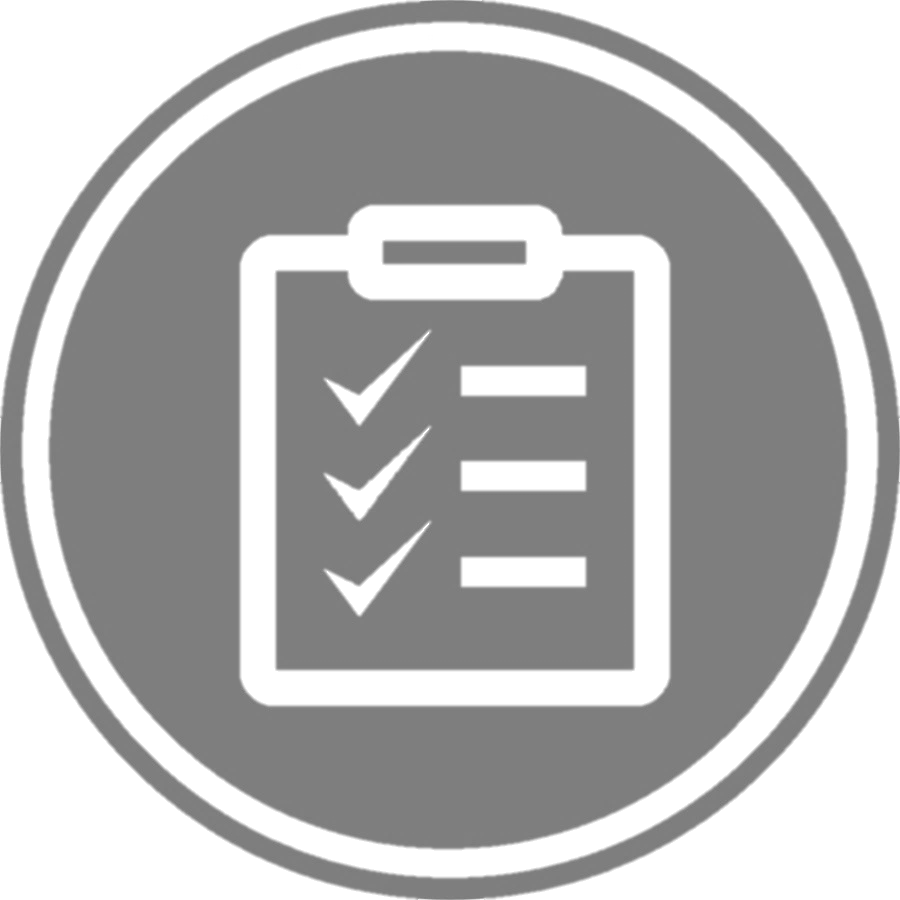 Повышение роли мсп в формировании доходов Консолидированного бюджета Красноярского края за счет изменения отраслевой структуры
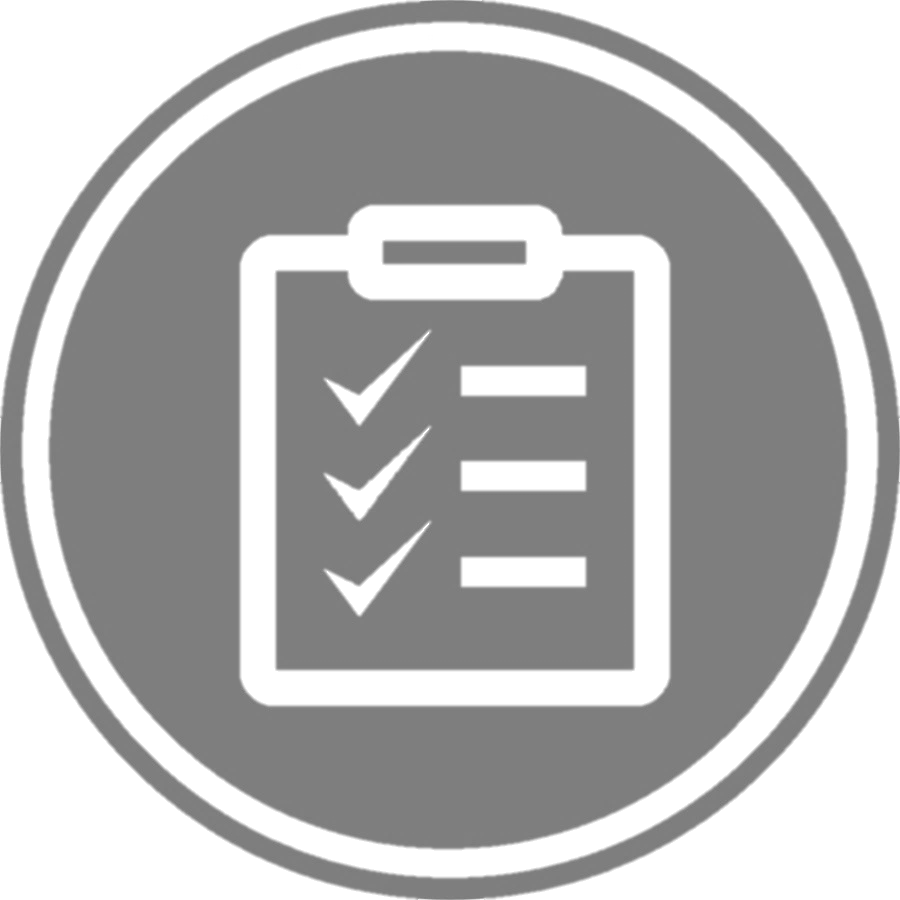 4
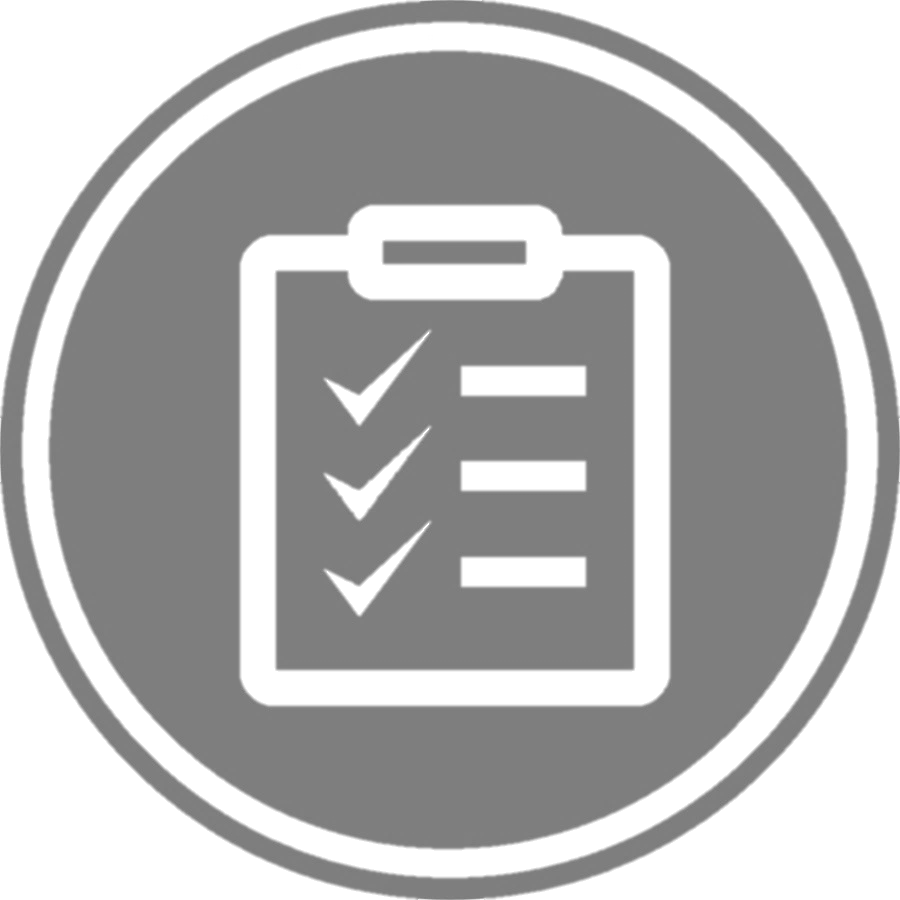 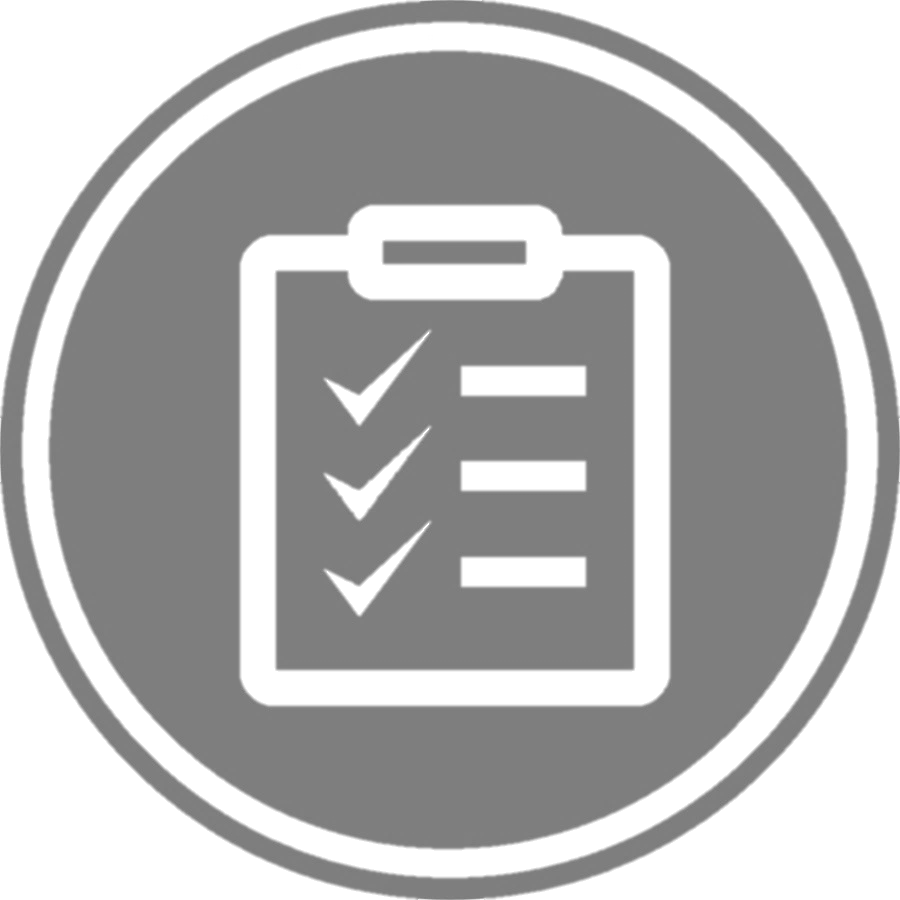 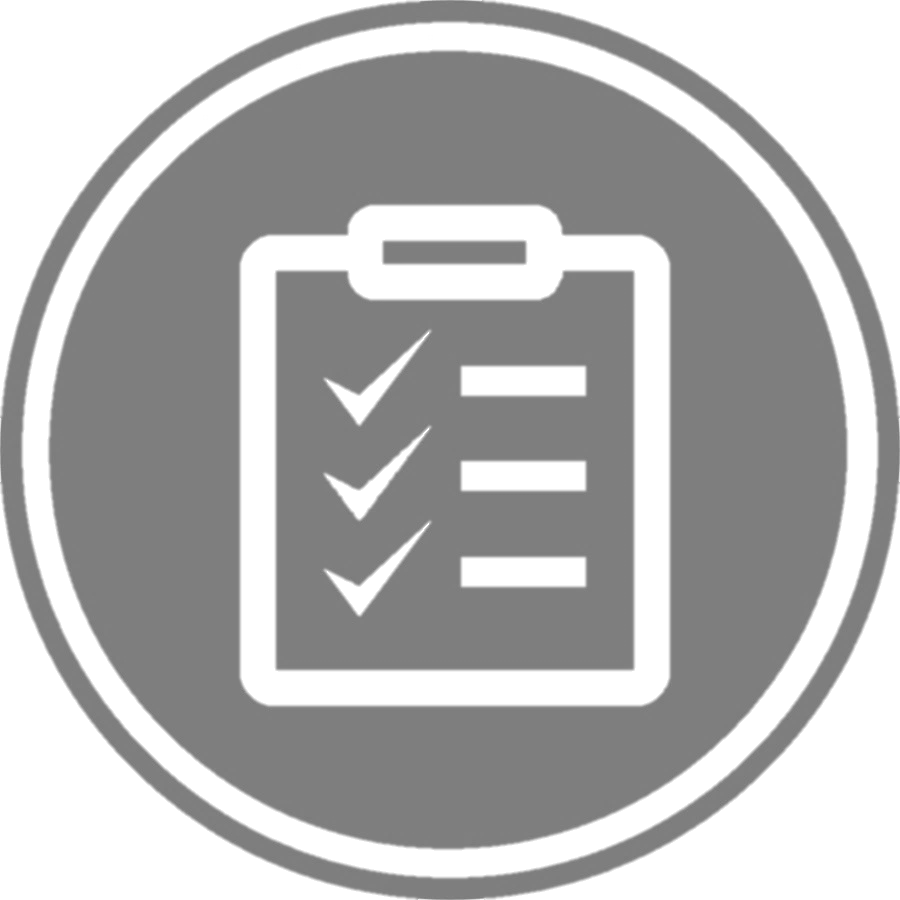 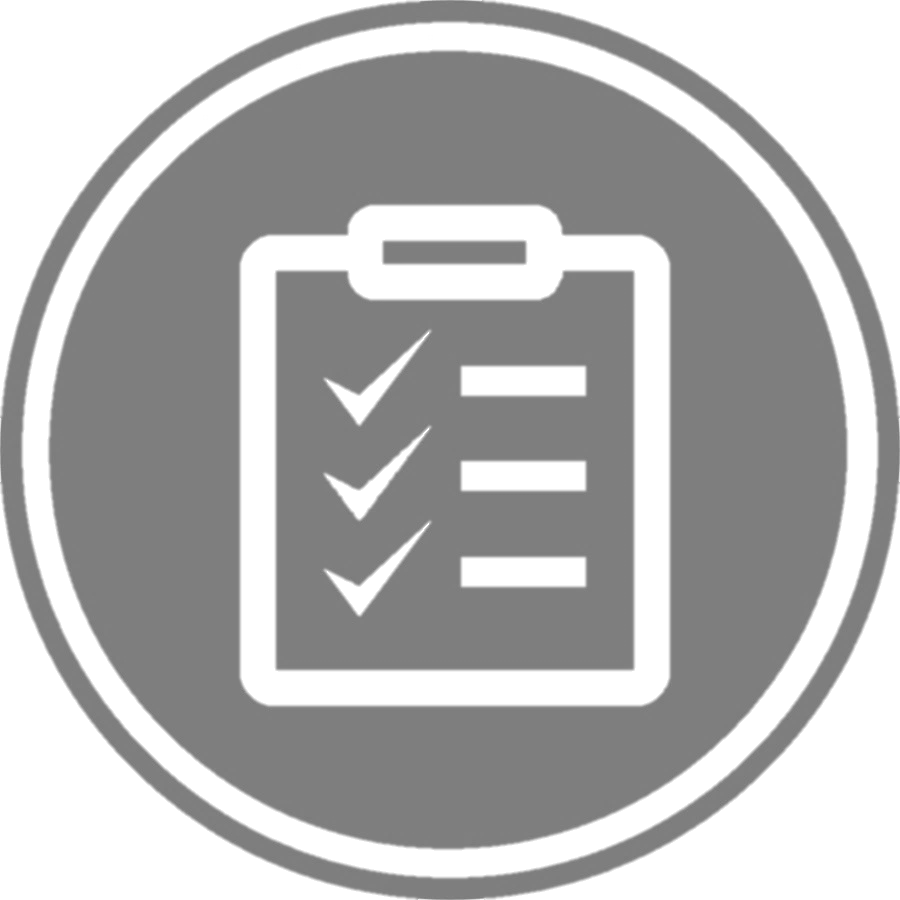 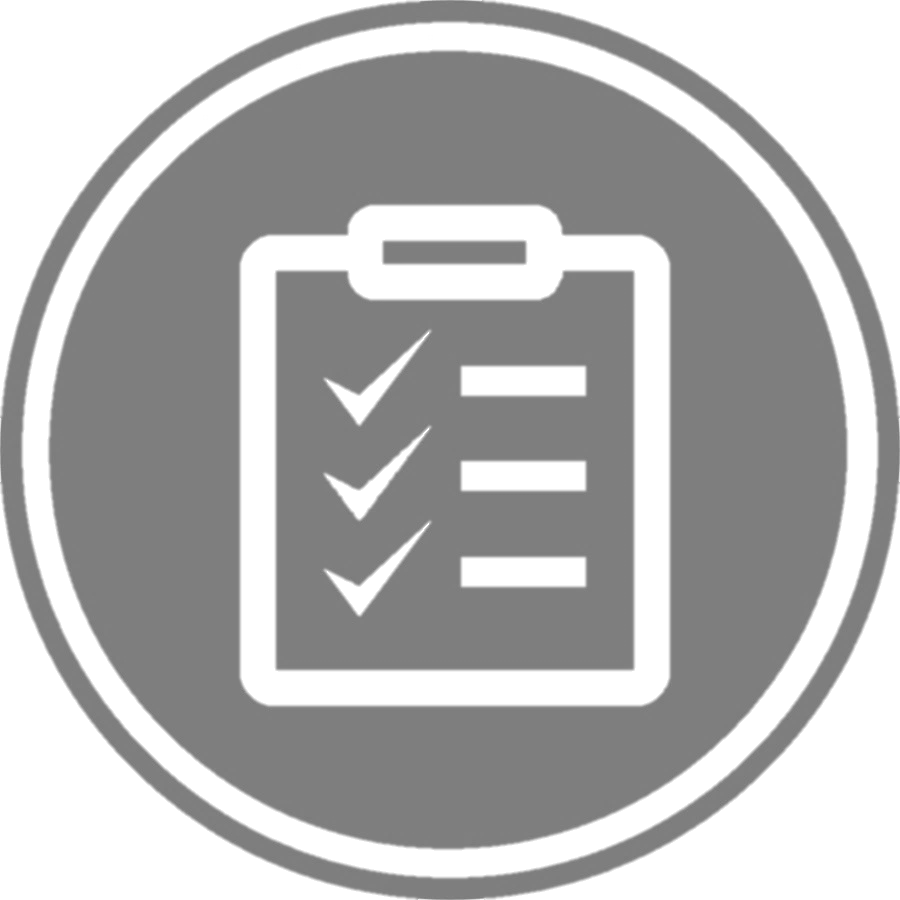 СТРАТЕГИЧЕСКИЕ ИНИЦИАТИВЫ
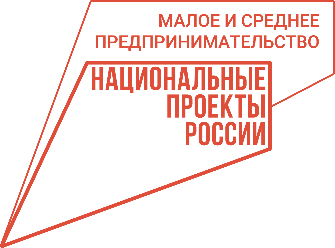 КПЭ
к 2024 году
2020     2024
РАЗВИТИЕ ИНФРАСТРУКТУРЫ ПОДДЕРЖКИ МСП
1
2
3
4
СЕНТЯБРЬ 2021
Численность занятых 
в сфере МСП, тыс. человек
СОВЕРШЕНСТВОВАНИЕ СИСТЕМЫ ФИНАНСОВОЙ ПОДДЕРЖКИ
401,0    429,9
СТИМУЛИРОВАНИЕ СПРОСА НА ПРОДУКЦИЮ СУБЪЕКТОВ МСП
объем инвестиций 
в секторе МСП (малые), МЛРД РУБ
12      24
СНИЖЕНИЕ АДМИНИСТРАТИВНОГО ДАВЛЕНИЯ НА БИЗНЕС
Охват количества СМСП получивших поддержку инфраструктуры
4      15%
5
ДАННЫЕ ОПРОСОВ
ПОПУЛЯРИЗАЦИЯ ПРЕДПРИНИМАТЕЛЬСТВА
ПРЕДПРИНИМАТЕЛЕЙ 
ОТМЕТИЛИ НЕДОСТАТОЧНОЕ КОЛИЧЕСТВО ИНФОРМАЦИИ 
О МЕРАХ ГОСУДАРСТВЕННОЙ ПОДДЕРЖКИ
50%
4
более
РАЗВИТИЕ ИНФРАСТРУКТУРЫ ПОДДЕРЖКИ МСП
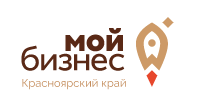 МНОГОКАНАЛЬНЫЙ ТЕЛЕФОН
8 800 234 0 124
www.мойбизнес-24.рф
100% ОХВАТ
ТЕРРИТОРИИ РЕГИОНА
открытие центров 
в 61 МО края
СЕНТЯБРЬ 2021
открытИЕ центрОВ
2022
БОГОТОЛ
БОЛЬШЕУЛУЙСКИЙ РАЙОН
КОЗУЛЬСКИЙ РАЙОН
НОВОБИРИЛЮССКИЙ РАЙОН
ТЮХТЕТСКИЙ МУН. ОКРУГ
УЖУРСКИЙ РАЙОН
+ 14
МАРТ-МАЙ
июнЬ-ИЮЛЬ-август
До конца года
Центр / ФИЛИАЛ / ПРЕДСТАВИТЕЛЬСТВО
2021
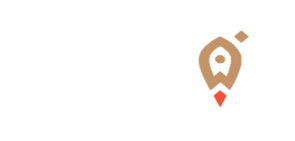 + 1
центр
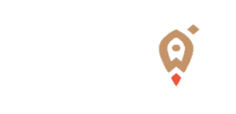 2020
2020
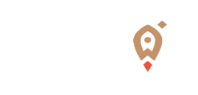 НАЗАРОВО
Шарыпово       
Манский РАЙОН
КАРАТУЗСКИЙ РАЙОН
Шушенский РАЙОН
Ермаковский РАЙОН
Ачинск
Канск
Норильск
Лесосибирск
КУРАГИНСКИЙ РАЙОН
Минусинск Железногорск
Зеленогорск
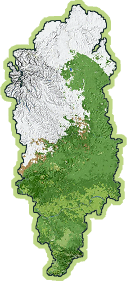 + 1
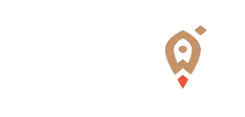 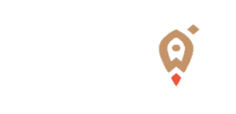 Красноярск 
(УЛ. белинского)
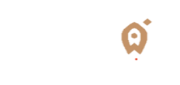 центр
2019
2019
Красноярск
(УЛ. матросова)
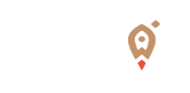 5
РАЗВИТИЕ ФИЛИАЛЬНОЙ СЕТИ
МАСШТАБИРОВАНИЕ
СОЗДАНИЕ
2
3
4
5
1
ПОПУЛЯРИЗАЦИЯ ПРЕДПРИНИМАТЕЛЬСТВА
СНИЖЕНИЕ АДМИНИСТРАТИВНОГО ДАВЛЕНИЯ НА БИЗНЕС
РАЗВИТИЕ ИНФРАСТРУКТУРЫ ПОДДЕРЖКИ МСП
СТИМУЛИРОВАНИЕ СПРОСА НА ПРОДУКЦИЮ СУБЪЕКТОВ МСП
СОВЕРШЕНСТВОВАНИЕ СИСТЕМЫ ФИНАНСОВОЙ ПОДДЕРЖКИ
[Speaker Notes: В 2021 году открыты центры в Минусинске, Железногорске , Зеленогорск будет открыт 27 мая.
В июне откроются в Курагинском, Каратузском, Манском, Шарыповском районах.
До конца года откроются в Ачинске, Канске, Назарово, Лесосибирске, Норильске

В 2022 году – открытие центров в 49 МО края.]
РАЗВИТИЕ ИНФРАСТРУКТУРЫ ПОДДЕРЖКИ МСП
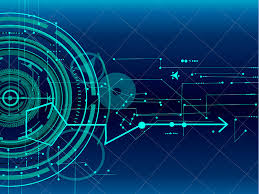 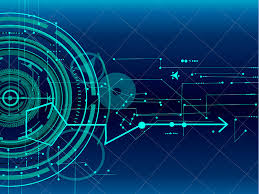 ФОРМИРОВАНИЕ  
ЦИФРОВОЙ ЭКОСИСТЕМЫ 
ПОДДЕРЖКИ ПРЕДПРИНИМАТЕЛЕЙ
ПРИВЯЗКА К КОНКРЕТНЫМ «ЖИЗНЕННЫМ» СИТУАЦИЯМ
НАБОРЫ ОНЛАЙН-СЕРВИСОВ
СЕНТЯБРЬ 2021
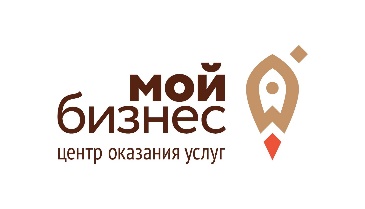 ОПЕРАТИВНОЕ РЕШЕНИЕ ВОПРОСОВ
СОПРОВОЖДЕНИЕ / ПОДДЕРЖКА
И КОНСУЛЬТИРОВАНИЕ 
ЧЕРЕЗ ЧАТ
ОНЛАЙН-РЕЖИМ ПОЛУЧЕНИЯ МЕР ПОДДЕРЖКИ
Создание портала имущественной поддержки
МОБИЛЬНОЕ ПРИЛОЖЕНИЕ
ЗАПАДНАЯ ГРУППА РАЙОНОВ
На базе портала www.мойбизнес-24.рф
Количество имущества в перечнях мун. имущества
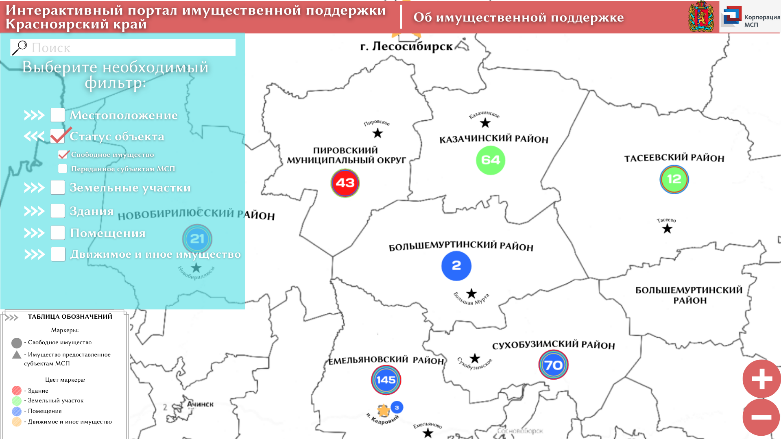 270
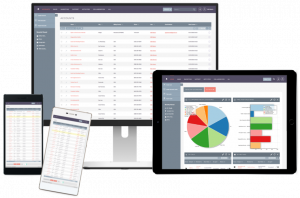 Упрощенный поиск объектов с помощью интерактивных карт
6
Передано имущества субъектам МСП из перечней
49
2
3
4
5
1
ПОПУЛЯРИЗАЦИЯ ПРЕДПРИНИМАТЕЛЬСТВА
СТИМУЛИРОВАНИЕ СПРОСА НА ПРОДУКЦИЮ СУБЪЕКТОВ МСП
СНИЖЕНИЕ АДМИНИСТРАТИВНОГО ДАВЛЕНИЯ НА БИЗНЕС
РАЗВИТИЕ ИНФРАСТРУКТУРЫ ПОДДЕРЖКИ МСП
СОВЕРШЕНСТВОВАНИЕ СИСТЕМЫ ФИНАНСОВОЙ ПОДДЕРЖКИ
МЕРЫ НАЛОГОВОЙ ПОДДЕРЖКИ
ЧИСЛО 
НАЛОГОПЛАТЕЛЬЩИКОВ
ОБЪЕМ ПОДДЕРЖКИ
278,2

213,5
ДОХОДЫ 1%
3 915

3 045
ДЛЯ НЕВОССТАНОВИВШИХСЯ ОТРАСЛЕЙ
СЕНТЯБРЬ 2021
УСН
ДОХОДЫ-РАСХОДЫ 5%
ПСН
ДЛЯ ПЕРЕШЕДШИХ С ЕНВД (КРОМЕ ТОРГОВЛИ)
НОВЫЕ НАЛОГОВЫЕ ПРЕФЕРЕНЦИИ
1
2
ДЛЯ ЗАРЕГИСТРИРОВАВШИХСЯ ВПЕРВЫЕ (первые 2 года)
ДОХОДЫ 0%, ДОХОДЫ-РАСХОДЫ 0%
854*
236,0*
НОВЫЕ НАЛОГОВЫЕ ПРЕФЕРЕНЦИИ
КОРРЕКТИРУЮЩИЙ КОЭФФИЦИЕНТ
СЕЛЬСКИЕ ПОСЕЛЕНИЯ
МЕЖСЕЛЕННАЯ ТЕРРИТОРИЯ
ГОРОДСКИЕ ОКРУГА, ПОСЕЛЕНИЯ
МУНИЦИПАЛЬНЫЕ РАЙОНЫ И ОБРАЗОВАНИЯ
1 группа (29 МО):
К1
0,8
1,0
0,7
0,9
В ЗАВИСИМОСТИ 
ОТ МЕСТА ДЕЯТЕЛЬНОСТИ
2 группа (31 МО):
7
К2
до 50 КВ. М.
свыше 50 до 100 КВ. М.
свыше 100 КВ. М.
В ЗАВИСИМОСТИ 
ОТ ПЛОЩАДИ ОБЪЕКТА
К ЧАСТИ ПЛОЩАДИ
1,0 -  
0,75 -
0,5 -
* данные 2020 год
ИНСТРУМЕНТЫ ФИНАНСОВОЙ ПОДДЕРЖКИ
МУНИЦИПАЛЬНЫЕ ПРОГРАММЫ ПОДДЕРЖКИ ПРЕДПРИНИМАТЕЛЬСТВА
СЕНТЯБРЬ 2021
СУБСИДИИ ДО 500 ТЫС. РУБЛЕЙ НАЧИНАЮЩИМ ПРЕДПРИНИМАТЕЛЯМ

КОМПЕНСАЦИЯ ПРОЦЕНТНОЙ СТАВКИ по кредитам ПРИ  РАЗВИТИИ  ИНВЕСТИЦИОННЫХ ПРОЕКТОВ
Заявлено: 49 мо (1 конкурс) 
на общую сумму 390,83 млн рублей
1
ПОДДЕРЖАНО 19 мо 
ПРЕДУСМОТРЕНО 180,0 млн рублей
2
2022 год
2021 год
НА СУММУ
ПОРУЧИТЕЛЬСТВА
до 25 млн рублей,но не более 50 % от суммы кредита
ОБЕСПЕЧЕНИЕ 
ВЫДАЧИ ПОРУЧИТЕЛЬСТВ
Национальная гарантийная система
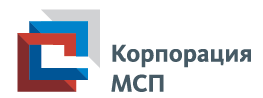 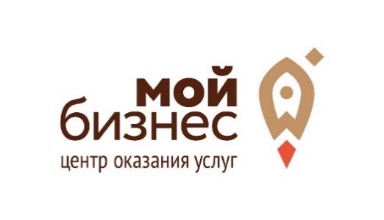 www.мойбизнес-24.рф
Гарантии по кредитам свыше 25 млн рублей
8
В 2020 году объем финансовой поддержки составил 750 млн руб.
2
3
4
5
1
ПОПУЛЯРИЗАЦИЯ ПРЕДПРИНИМАТЕЛЬСТВА
СНИЖЕНИЕ АДМИНИСТРАТИВНОГО ДАВЛЕНИЯ НА БИЗНЕС
РАЗВИТИЕ ИНФРАСТРУКТУРЫ ПОДДЕРЖКИ МСП
СТИМУЛИРОВАНИЕ СПРОСА НА ПРОДУКЦИЮ СУБЪЕКТОВ МСП
СОВЕРШЕНСТВОВАНИЕ СИСТЕМЫ ФИНАНСОВОЙ ПОДДЕРЖКИ
ИНСТРУМЕНТЫ ФИНАНСОВОЙ ПОДДЕРЖКИ
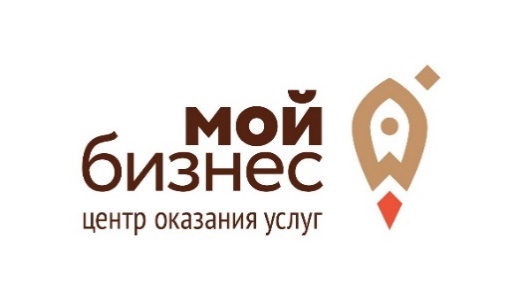 4
ГРАНТЫ СОЦИАЛЬНЫМ ПРЕДПРИНИМАТЕЛЯМ
3
СЕНТЯБРЬ 2021
Проекты в сфере социального предпринимательства
www.мойбизнес-24.рф
МИКРОЗАЙМЫ
От 100 до 500 тыс. руб.
до 5 МЛН РУБ.
НА СРОК до 3 ЛЕТ
Софинансирование  со стороны социального предприятия не менее 50 %
ПОКРЫТИЕ КАССОВЫХ РАЗРЫВОВ 
С НЕЗНАЧИТЕЛЬНЫМИ ПОТЕРЯМИ
В 2020 ВЫДАНО КРЕДИТОВ ПО ЛЬГОТНОЙ СТАВКЕ  
НА 483 МЛН РУБ.
Размер процентной ставки
от 3,25 до 6,5%
5
СОЦИАЛЬНЫЙ КОНТРАКТ
Малоимущие одиноко проживающие граждане, малоимущие семьи
Могут претендовать
До 250 тыс. рублей на осуществление предпринимательской деятельности
Объем поддержки
9
2
3
4
5
1
ПОПУЛЯРИЗАЦИЯ ПРЕДПРИНИМАТЕЛЬСТВА
СНИЖЕНИЕ АДМИНИСТРАТИВНОГО ДАВЛЕНИЯ НА БИЗНЕС
РАЗВИТИЕ ИНФРАСТРУКТУРЫ ПОДДЕРЖКИ МСП
СТИМУЛИРОВАНИЕ СПРОСА НА ПРОДУКЦИЮ СУБЪЕКТОВ МСП
СОВЕРШЕНСТВОВАНИЕ СИСТЕМЫ ФИНАНСОВОЙ ПОДДЕРЖКИ
СТИМУЛИРОВАНИЕ СПРОСА НА ПРОДУКЦИЮ СУБЪЕКТОВ МСП
УЧАСТИЕ В ТЕНДЕРЕ В РЕЖИМЕ ОНЛАЙН
ЕДИНЫЙ КАТАЛОГ
ПРОДУКЦИИ МСП
ИНФОРМАЦИЯ ДЛЯ КРУПНОГО БИЗНЕСА - ПОТЕНЦИАЛЬНЫХ ЗАКАЗЧИКОВ
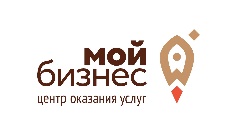 ЕДИНЫЙ РЕГИОНАЛЬНЫЙ 
ПОРТАЛ ЗАКУПОК 
У СУБЪЕКТОВ МСП
ПОЛУЧЕНИЕ ГАРАНТИЙНОЙ ПОДДЕРЖКИ В ЦЕЛЯХ ОБЕСПЕЧЕНИЯ ЗАКАЗА
«СДЕЛАНО В КРАЕ»
ПРОИЗВОДИТЕЛЬНОСТЬ ТРУДА
АГРЕГАЦИЯ ЗАКУПОК
44-ФЗ     
223-ФЗ
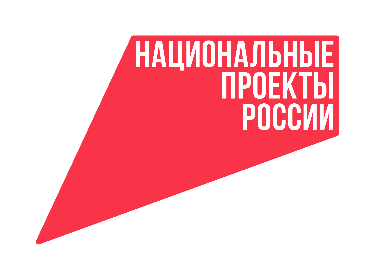 ДНИ КРУПНЫХ КОМПАНИЙ
СЕНТЯБРЬ 2021
РАЗМЕЩЕНИЕ ПРОДУКЦИИ НА  МАРКЕТПЛЕЙСАХ
ЕДИНАЯ ПЛАТФОРМА
НАЦИОНАЛЬНЫЕ ПРОЕКТЫ
МЕЖДУНАРОДНАЯ КООПЕРАЦИЯ 
И ЭКСПОРТ
ВНЕДРЕНИЕ 
БЕРЕЖЛИВОГО ПРОИЗВОДСТВА
ВНЕДРЕНИЕ РЕГИОНАЛЬНОГО ЭКСПОРТНОГО СТАНДАРТА 2.0
10
ПРЕДПРИНИМАТЕЛЕЙ 
ОТМЕТИЛИ ФАКТ: СЛАБЫЙ СПРОС
60%
ДАННЫЕ ОПРОСА / НАЧАЛО 2021 г.:
СПРОС НЕ ВОССТАНОВИЛСЯ ПОСЛЕ ПАНДЕМИИ
2
3
4
5
1
ПОПУЛЯРИЗАЦИЯ ПРЕДПРИНИМАТЕЛЬСТВА
СНИЖЕНИЕ АДМИНИСТРАТИВНОГО ДАВЛЕНИЯ НА БИЗНЕС
РАЗВИТИЕ ИНФРАСТРУКТУРЫ ПОДДЕРЖКИ МСП
СТИМУЛИРОВАНИЕ СПРОСА НА ПРОДУКЦИЮ СУБЪЕКТОВ МСП
СОВЕРШЕНСТВОВАНИЕ СИСТЕМЫ ФИНАНСОВОЙ ПОДДЕРЖКИ
СНИЖЕНИЕ АДМИНИСТРАТИВНОГО ДАВЛЕНИЯ НА БИЗНЕС
СЕНТЯБРЬ 2021
АДМИНИСТРАТИВНАЯ НАГРУЗКА 
СО СТОРОНЫ ФЕДЕРАЛЬНЫХ КОНТРОЛЬНО-НАДЗОРНЫХ ОРГАНОВ
СНИЖЕНИЕ АДМИНИСТРАТИВНОГО ДАВЛЕНИЯ НА БИЗНЕС
www.мойбизнес-24.рф/o-proekte/trust
КЛЮЧЕВЫЕ ПРОБЛЕМЫ
АДМИНИСТРАТИВНЫЕ БАРЬЕРЫ 
ПРИ ОКАЗАНИИ ГОСУДАРСТВЕННЫХ УСЛУГ
МЕЖВЕДОМСТВЕННАЯ КОМИССИЯ ПО СНИЖЕНИЮ АДМИНИСТРАТИВНЫХ БАРЬЕРОВ
НОВЫЙ ЗАКОН 
О КОНТРОЛЬНО-НАДЗОРНОЙ ДЕЯТЕЛЬНОСТИ 
от 31.07.2020 № 248-ФЗ
МОРАТОРИЙ НА ПРОВЕРКИ
ТРУДНОСТИ С ПОДКЛЮЧЕНИЕМ К ЭЛЕКТРОСЕТЯМ
2020 г.
КРАСНОЯРСКИЙ КРАЙ
СИСТЕМА ОБРАТНОЙ СВЯЗИ
отменено 
более 2500 проверок
РАСШИРЕНИЕ 
РИСК-ОРИЕНТИРОВАННОГО ПОДХОДА
МЕЖВЕДОМСТВЕННОЕ ВЗАИМОДЕЙСТВИЕ
2021 г.
СНИЖЕНИЕ 
АДМИНИСТРАТИВНОГО ДАВЛЕНИЯ
11
МОРАТОРИЙ ПРОДЛЕН 
ДО КОНЦА 2022 г.
Банк типовых нарушений, выявляемых КНО при проведении проверок СМСП

Каталог кейсов по типовым ситуациям, возникающим при осуществлении предпринимательской деятельности, для начинающих предпринимателей
2
3
4
5
1
ПОПУЛЯРИЗАЦИЯ ПРЕДПРИНИМАТЕЛЬСТВА
СНИЖЕНИЕ АДМИНИСТРАТИВНОГО ДАВЛЕНИЯ НА БИЗНЕС
РАЗВИТИЕ ИНФРАСТРУКТУРЫ ПОДДЕРЖКИ МСП
СТИМУЛИРОВАНИЕ СПРОСА НА ПРОДУКЦИЮ СУБЪЕКТОВ МСП
СОВЕРШЕНСТВОВАНИЕ СИСТЕМЫ ФИНАНСОВОЙ ПОДДЕРЖКИ
ПОПУЛЯРИЗАЦИЯ ПРЕДПРИНИМАТЕЛЬСТВА
10
УНИВЕРСИТЕТЫ

ОБЩЕСТВЕННЫЕ ОБЪЕДИНЕНИЯ ПРЕДПРИНИМАТЕЛЕЙ

НКО
ПОВЫСИТЬ ПРЕСТИЖ
ПРЕДПРИНИМАТЕЛЬСКОЙ ДЕЯТЕЛЬНОСТИ
ТЫС. ЧЕЛ.
СЕНТЯБРЬ 2021
ЕЖЕГОДНО
КОМПЛЕКСНАЯ ПРОГРАММА ПОПУЛЯРИЗАЦИИ ПРЕДПРИНИМАТЕЛЬСТВА
ПОПУЛЯРИЗАЦИЯ
ОБЕСПЕЧИТЬ 
ВОВЛЕЧЕНИЕ МОЛОДЕЖИ
ЗАПРОС НА КОММУНИКАЦИЮ
КАДРЫ. ЧЕЛОВЕЧЕСКИЙ КАПИТАЛ
СОЗДАНИЕ СЕТИ КОММУНИКАЦИОННЫХ ПЛОЩАДОК
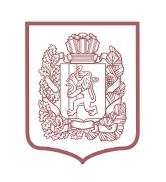 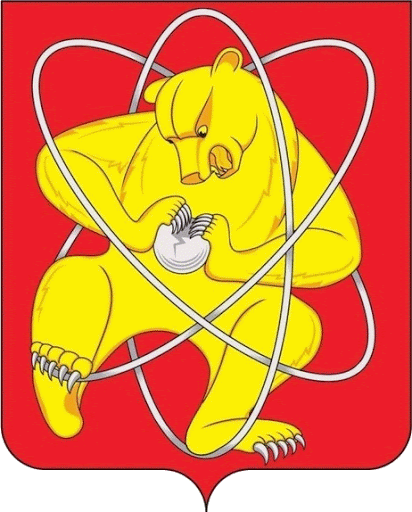 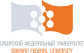 КОМПЛЕКСНЫЙ
МЕЖВЕДОМСТВЕННЫЙ ПОДХОД К КАДРОВОМУ ВОПРОСУ
СОЗДАНИЕ ПРЕДПРИНИМАТЕЛЬСКИХ КЛУБОВ
12
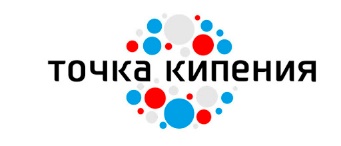 ОРГАНИЗАЦИЯ И ПРОВЕДЕНИЕ МЕРОПРИЯТИЙ
ТИРАЖИРОВАНИЕ ОПЫТА
2
3
4
5
1
ПОПУЛЯРИЗАЦИЯ ПРЕДПРИНИМАТЕЛЬСТВА
СНИЖЕНИЕ АДМИНИСТРАТИВНОГО ДАВЛЕНИЯ НА БИЗНЕС
РАЗВИТИЕ ИНФРАСТРУКТУРЫ ПОДДЕРЖКИ МСП
СТИМУЛИРОВАНИЕ СПРОСА НА ПРОДУКЦИЮ СУБЪЕКТОВ МСП
СОВЕРШЕНСТВОВАНИЕ СИСТЕМЫ ФИНАНСОВОЙ ПОДДЕРЖКИ
ДИАЛОГ БИЗНЕСА И ВЛАСТИ
ОБЩИЙ СЕМИНАР 
В РЕЖИМЕ ВКС
ПО ТЕРРИТОРИИ КРАСНОЯРСКОГО КРАЯ
СТРАТЕГИЧЕСКАЯ СЕССИЯ
СЕМИНАРЫ
НА ТЕРРИТОРИИ МО
ДНИ ПРЕДПРИНИМАТЕЛЬСТВА
СЕМИНАР 
СОЦПРЕДПРИНИМАТЕЛЬСТВО
ПОПУЛЯРИЗАЦИЯ 
ИСТОРИЙ УСПЕХА
СЕНТЯБРЬ 2021
СЕНТЯБРЬ
24-29 МАЯ
02 ИЮНЯ
09
ИЮЛЯ
11 МАРТА
ОКТЯБРЬ
АВГУСТ
АВГУСТ - СЕНТЯБРЬ
Обсуждение 
программы
с общественными объединениями, уполномоченным и муниципальными образованиями
утверждение программы 

Принятие распоряжения Правительства края
СОГЛАСОВАНИЕ программы 

В ПРАВИТЕЛЬСТВЕ КРАСНОЯРСКОГО КРАЯ
С УЧЕТОМ ПРЕДЛОЖЕНИЙ
по результатам проведенной работы
13
Проект программы опубликован на сайте krasmsp.ru
СПАСИБО ЗА ВНИМАНИЕ!
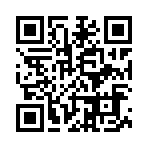 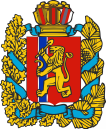 АГЕНТСТВО РАЗВИТИЯ МАЛОГО 
И СРЕДНЕГО ПРЕДПРИНИМАТЕЛЬСТВА
Бочарова Татьяна Витальевна
krasmsp.ru
НА СВЯЗИ С БИЗНЕСОМ
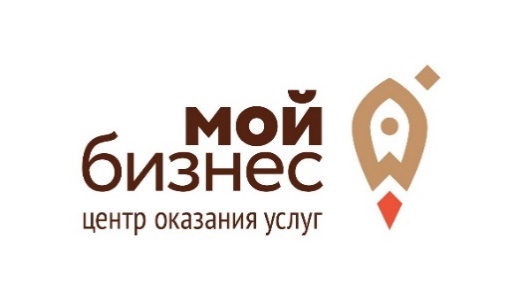 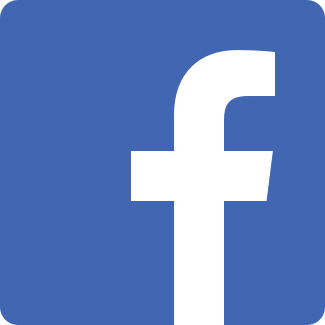 ОФИЦИАЛЬНАЯ СТРАНИЦА на Facebook
facebook.com/krasmsp24
МНОГОКАНАЛЬНЫЙ ТЕЛЕФОН
8 800 234 0 124
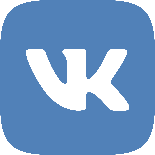 ОФИЦИАЛЬНАЯ ГРУППА «ВКонтакте»
vk.com/krasmsp24
www.мойбизнес-24.рф
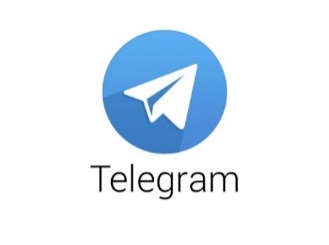 НЕОФИЦИАЛЬНЫЙ КАНАЛ в Telegram
PRO бизнес. Регион24 
t.me/PRObusiness_region24
СЕНТЯБРЬ 2021 г.